EM VUI HỌC TOÁN
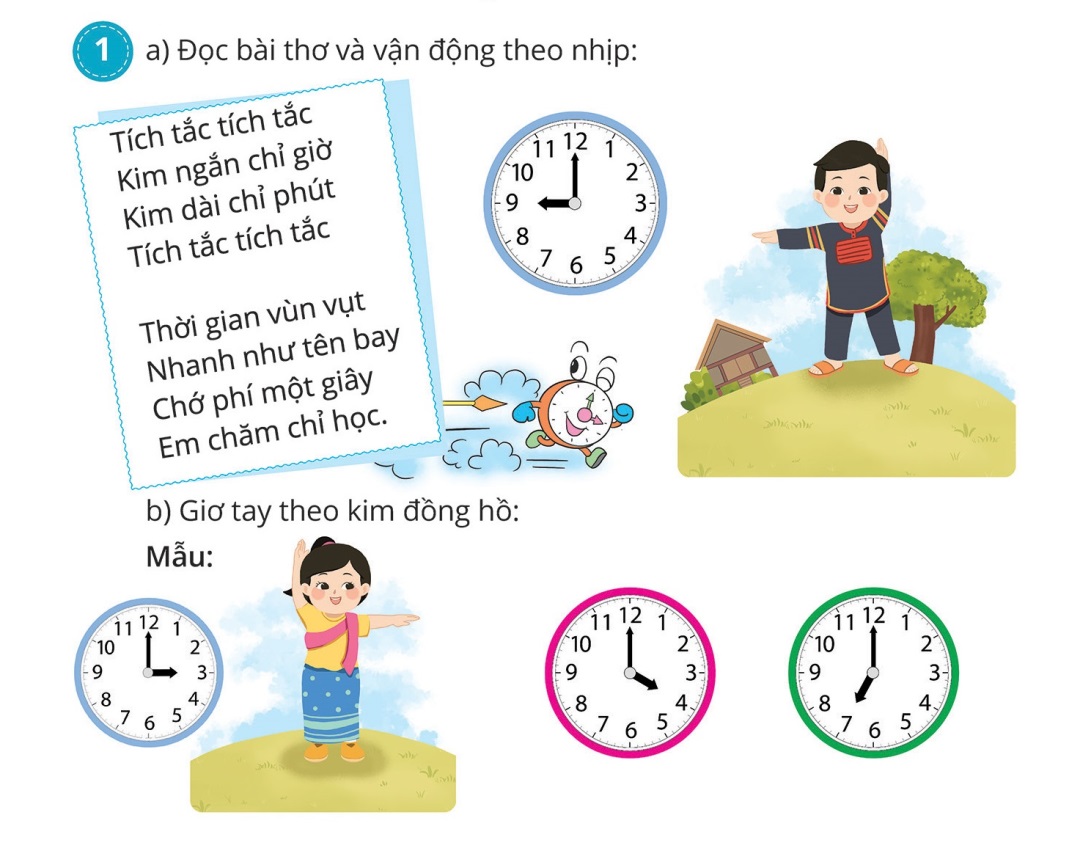 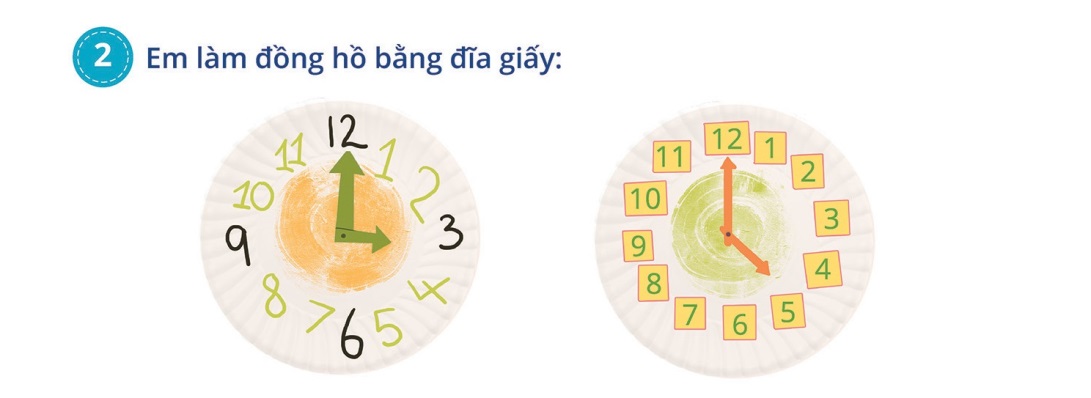 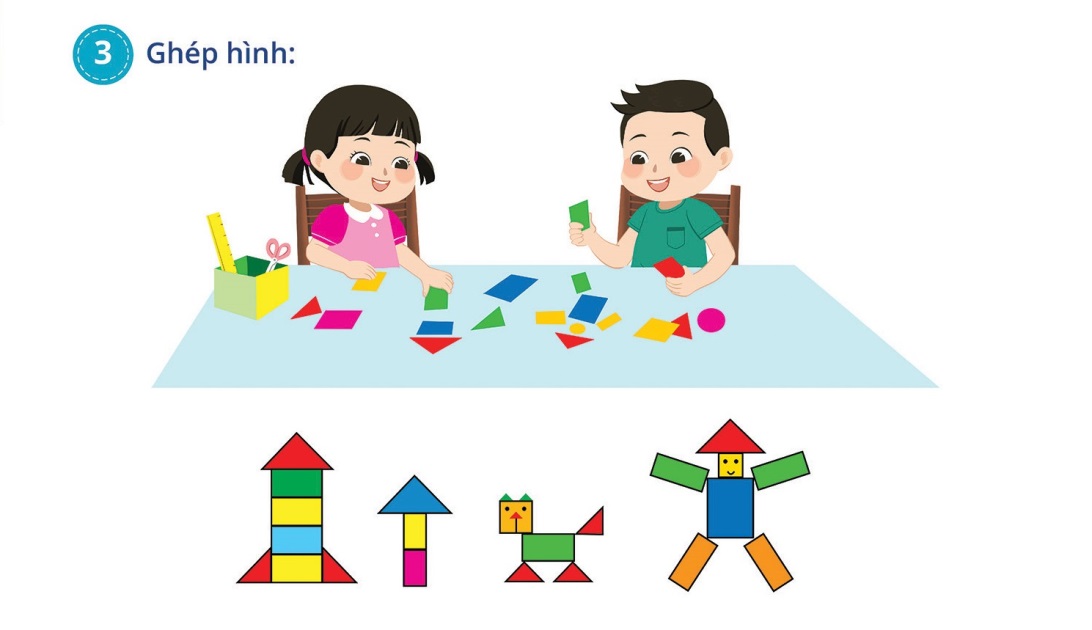 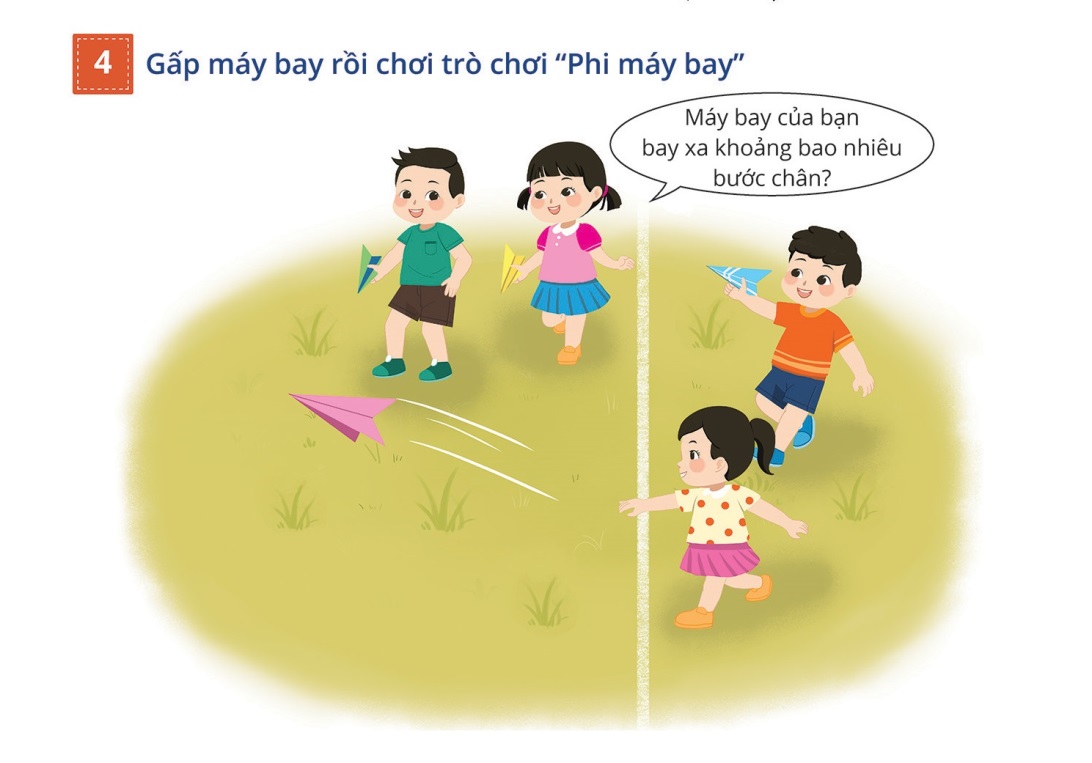 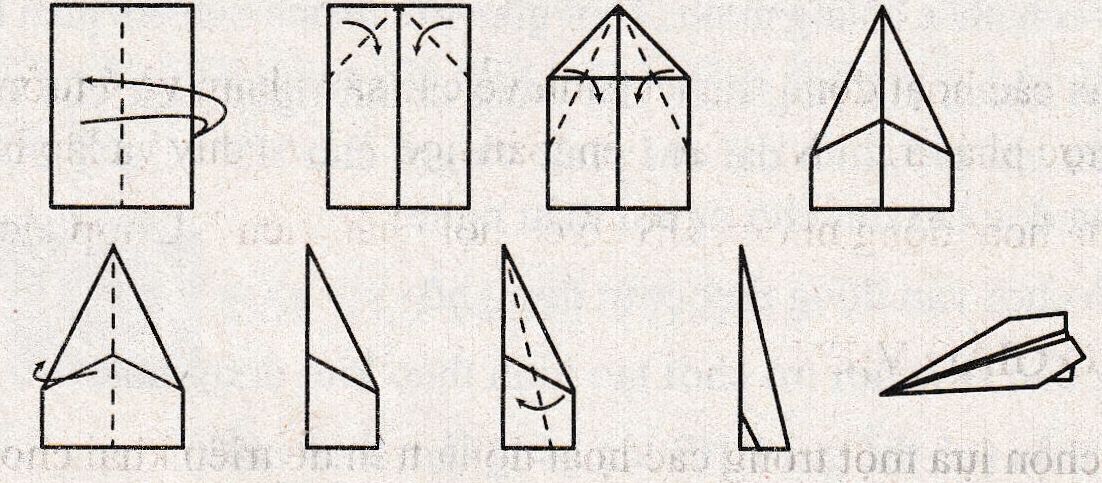 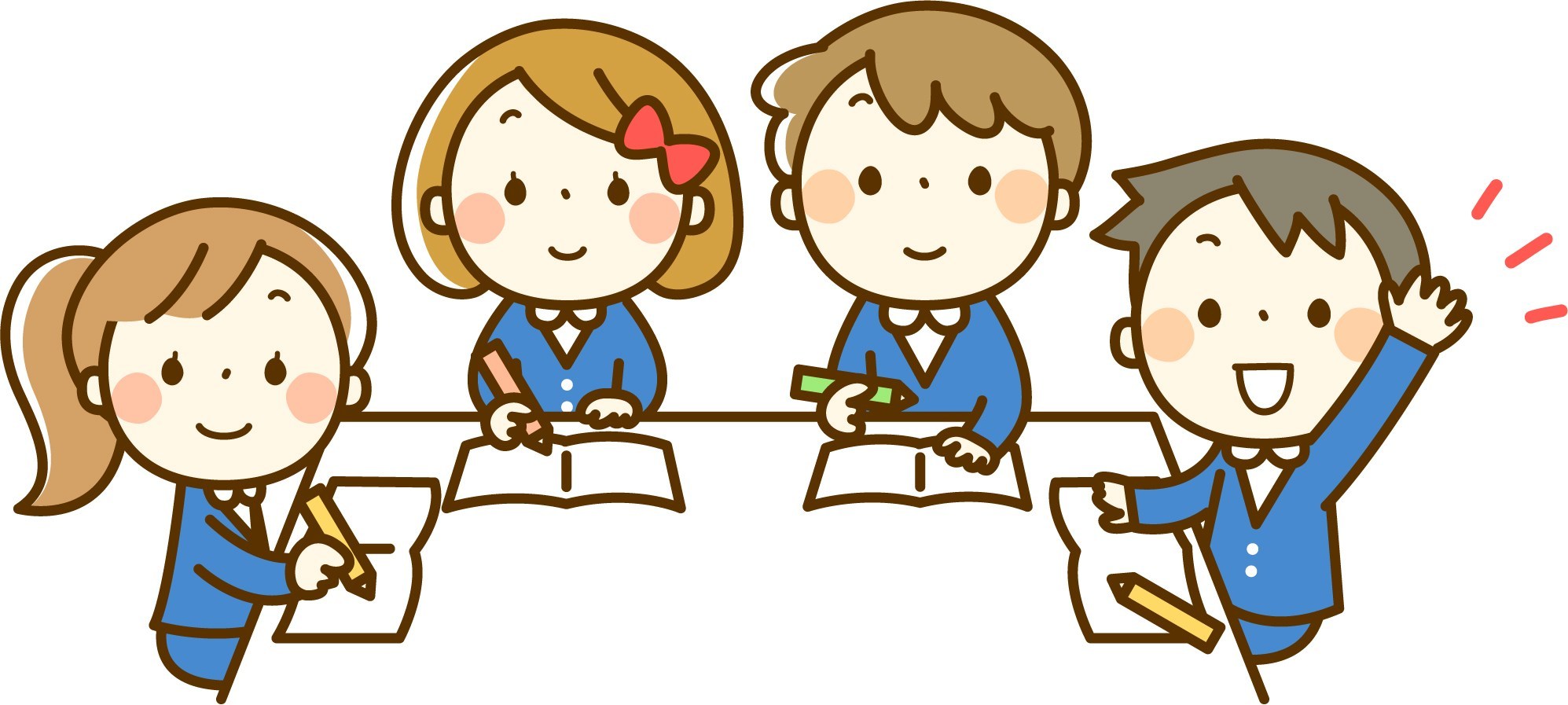 Củng cố
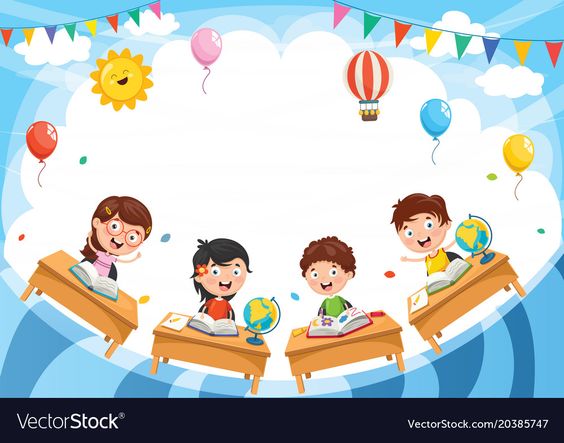 Dặn dò
Tạm biệt!
Hẹn gặp lại!